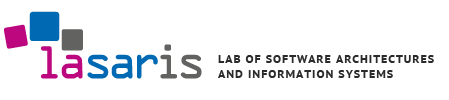 Getting Dynamic,	State Machine Diagram
PB007 Software Engineering I
Lukáš Daubnerdaubner@mail.muni.cz
1
PB007 Software Engineering I — Getting Dynamic, State Machine Diagram
State Machine Diagram
Models the dynamic behavior (life cycle) of one subject
Class instantiation (Object)
Use Case
System
Subsystem
Component
…

Main components are:
States
Transitions
Events
Event
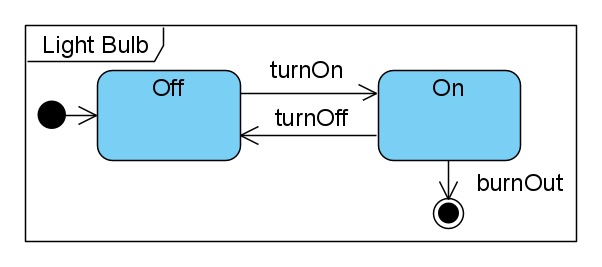 State
Transition
2
PB007 Software Engineering I — Getting Dynamic, State Machine Diagram
State Machine Diagram
States
Represents semantically important situation
In case of (OOP) object, it is determined by attribute values, relations with others, and performed activity.
Deferrable Trigger
Event, which is registered but itsprocessing is left for other states
Entry action
Performed when entering the state
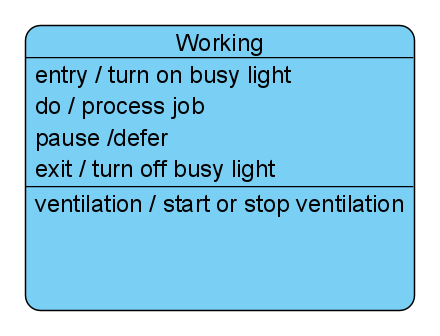 Internal activity
Ongoing behavior whilein the state
Internal Transition
Transition, which is processedwithout exiting the sate
Exit action
Performed when exiting the state
3
PB007 Software Engineering I — Getting Dynamic, State Machine Diagram
State Machine Diagram
Transitions
Defines how to get from one state to another
Syntax: event [guard condition] / action
Semantics: At the occurrence of event, if the guard condition holds, perform action and go to the new state.
Event
Condition (bool)
Action
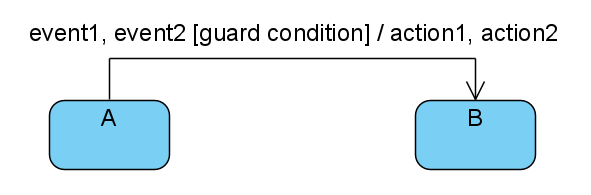 4
PB007 Software Engineering I — Getting Dynamic, State Machine Diagram
State Machine Diagram
Events
Stimulus on which the subject may react by changing the state or performing an operation.

Types of events:
Call event – Calling operation of the subject.
Signal event – Asynchronous sending a receiving a signal between subjects
Change event – Boolean expression. The event occurs when the value is changed from false to true.
Time event – Event occur at a certain time t (when(t)) or after a certain time t (after(t)).
5
PB007 Software Engineering I — Getting Dynamic, State Machine Diagram
State Machine Diagram
Events
(excerpt from diagram)
6
PB007 Software Engineering I — Getting Dynamic, State Machine Diagram
Composite States
Simple composite state
Useful for simplifying the diagram
Capturing inheritance between states
Consist of a single region
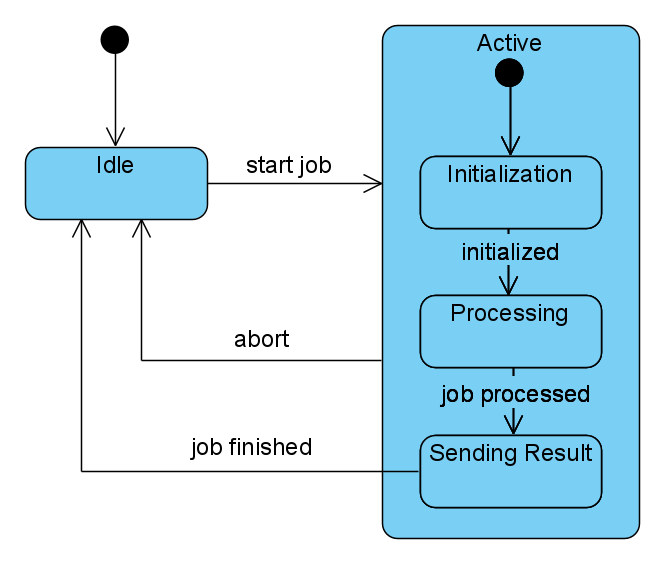 7
PB007 Software Engineering I — Getting Dynamic, State Machine Diagram
Composite States
Orthogonal composite state
Capturing parallel behavior 
Consist of a two and more regions
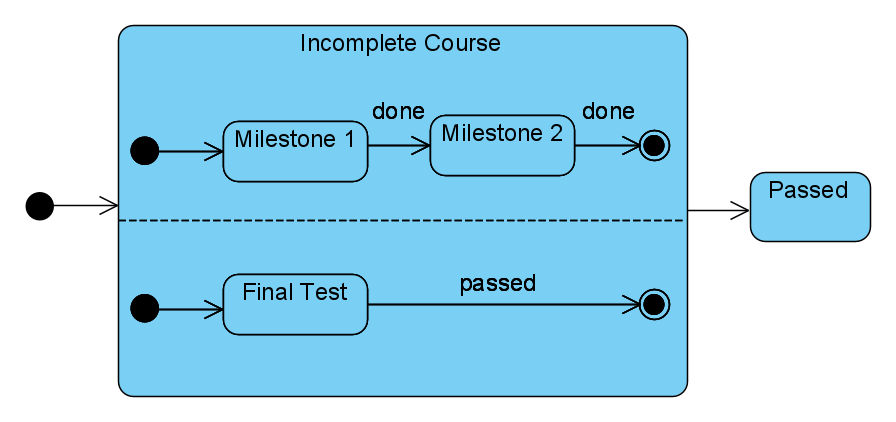 8
PB007 Software Engineering I — Getting Dynamic, State Machine Diagram
State Machine Diagram in OOP world
In our case, state machine diagram is used to represent lifecycle of an object
Context of the diagram is only the instance of a class from design class diagram
All methods and events must be supported by the design class diagram
Initial transition means calling the constructor
Final transition means deleting the object from system
Object saves its state even outside main memory (persistence)
9
PB007 Software Engineering I — Getting Dynamic, State Machine Diagram
State Machine Diagram in OOP world
10
PB007 Software Engineering I — Getting Dynamic, State Machine Diagram
Task for this week
You gotta do what you gotta do
Process the feedback

Choose a suitable object for modeling - ride
Something with non-trivial lifecycle

Create a state machine diagram for this object
Revise design class diagram if needed
11
PB007 Software Engineering I — Getting Dynamic, State Machine Diagram